Arvind Gavali College of Engineering, Satara Department of Electronics & Telecommunication EngineeringThird Year Feedback
Month :March 2021
Total   Responses : 26
Total   Class Strength : 32
Feedback   Percentage : 81.25%
FACULTY – SUBJECT DISTRIBUTION
FACULTY – SUBJECT DISTRIBUTION
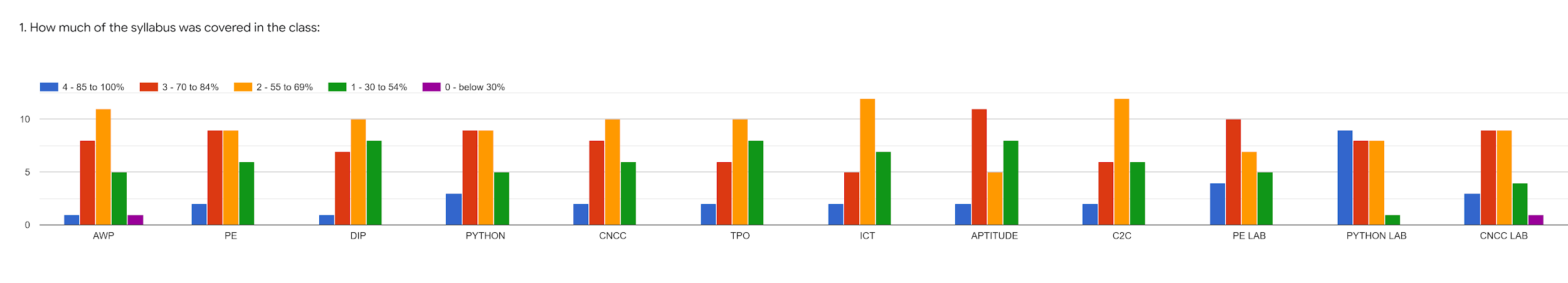 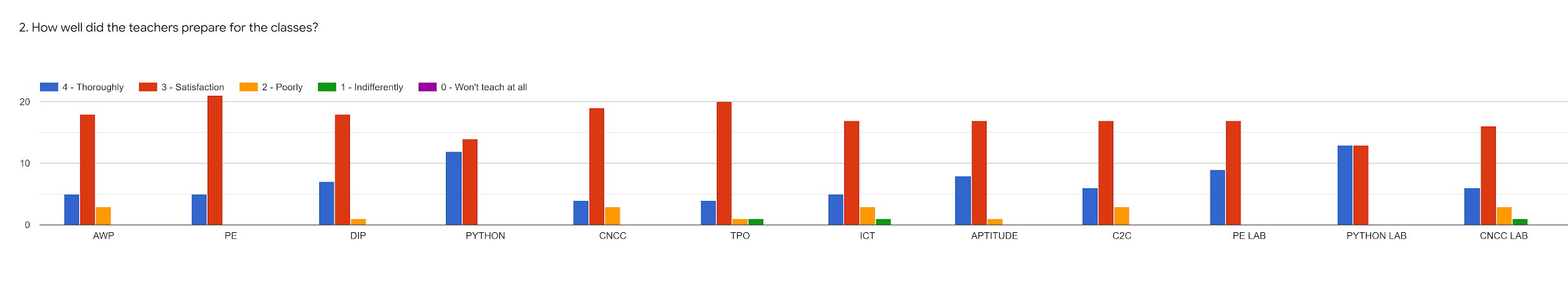 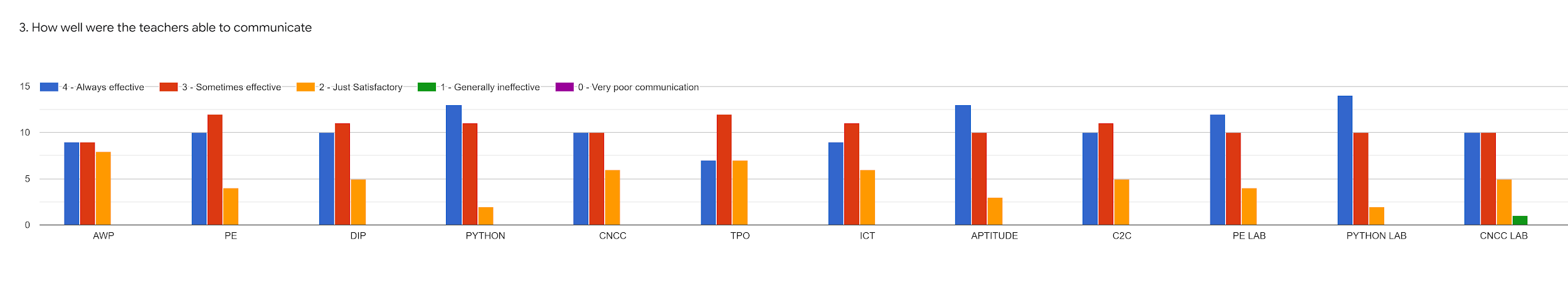 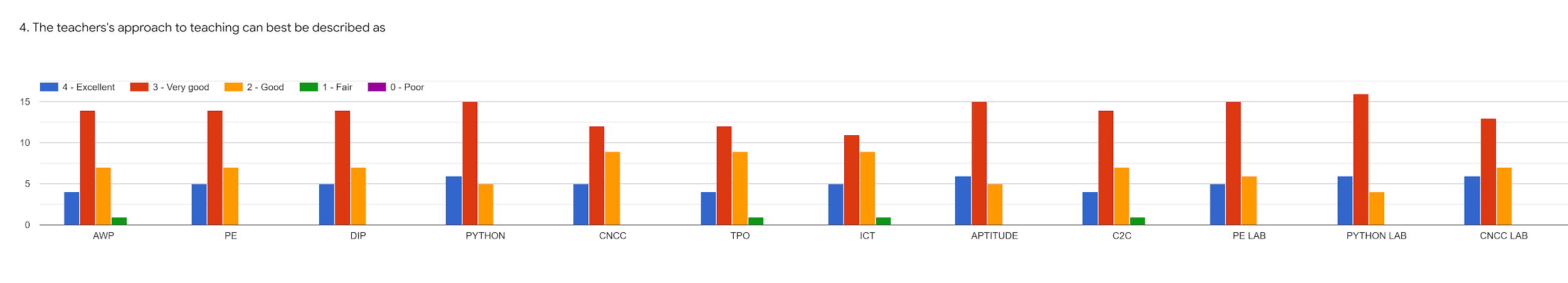 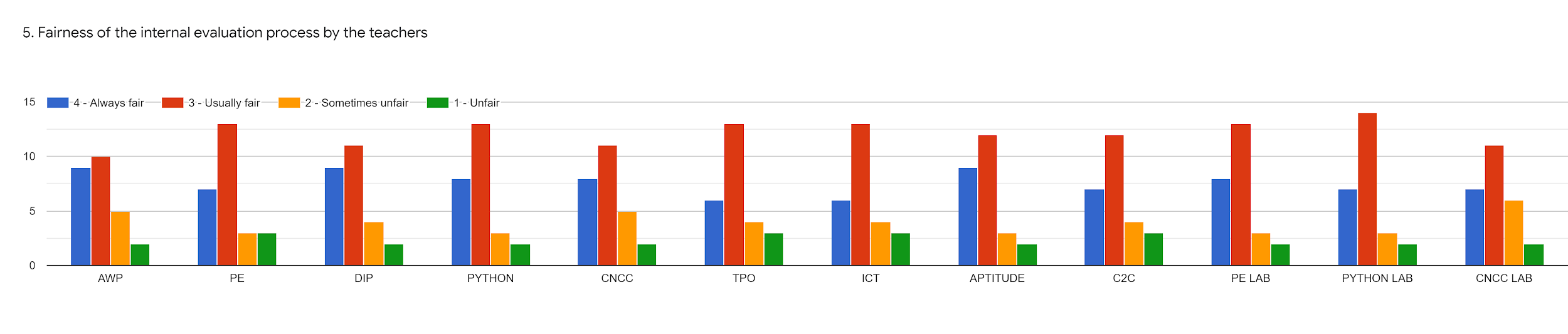 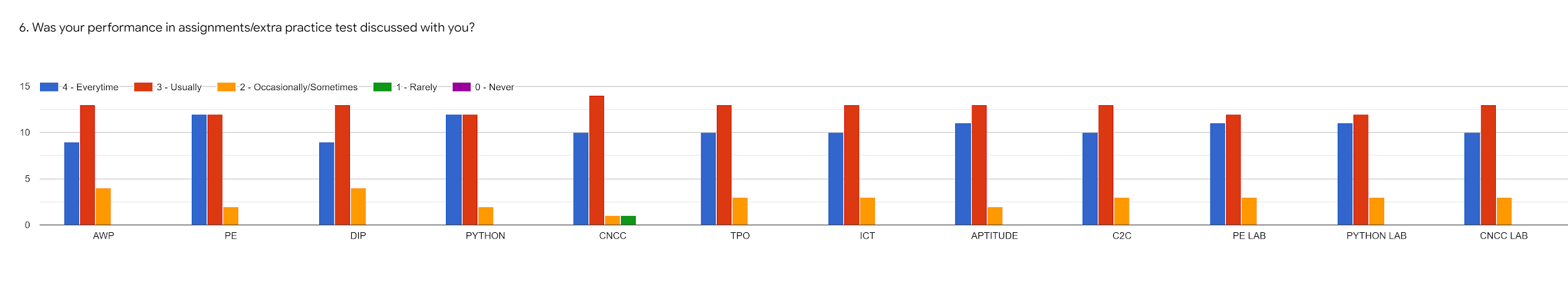 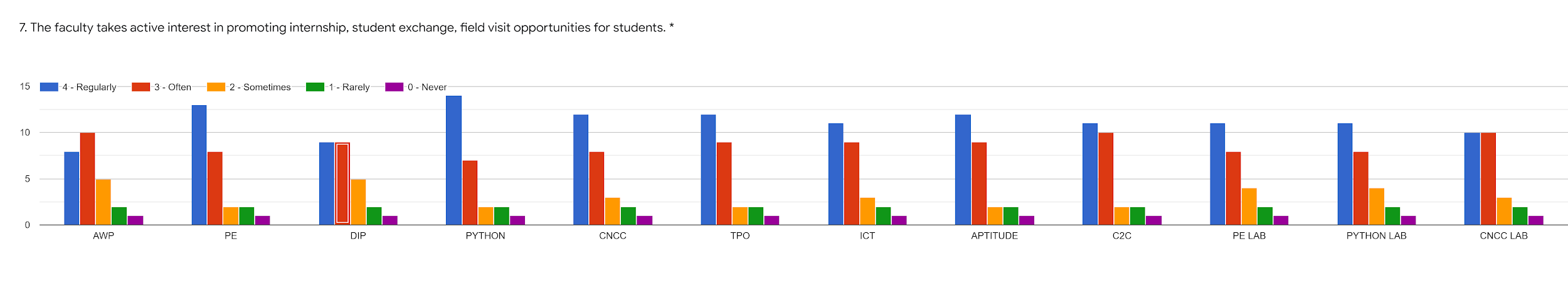 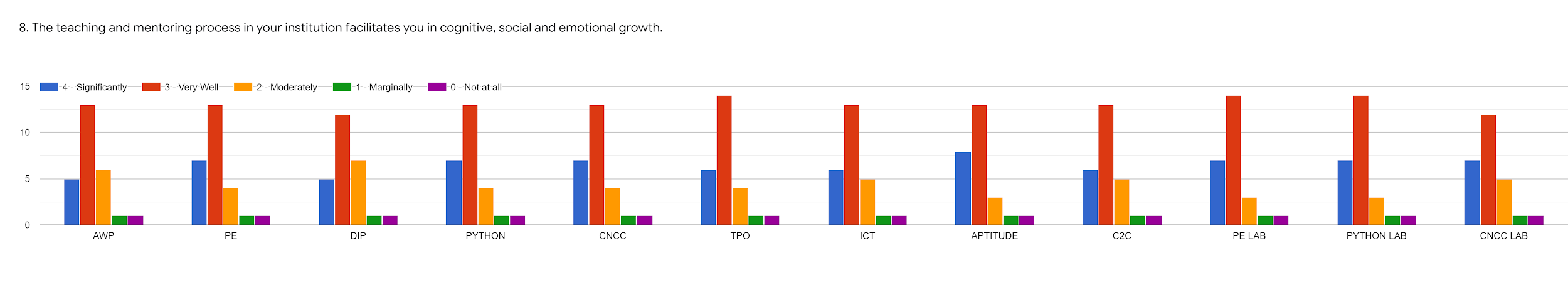 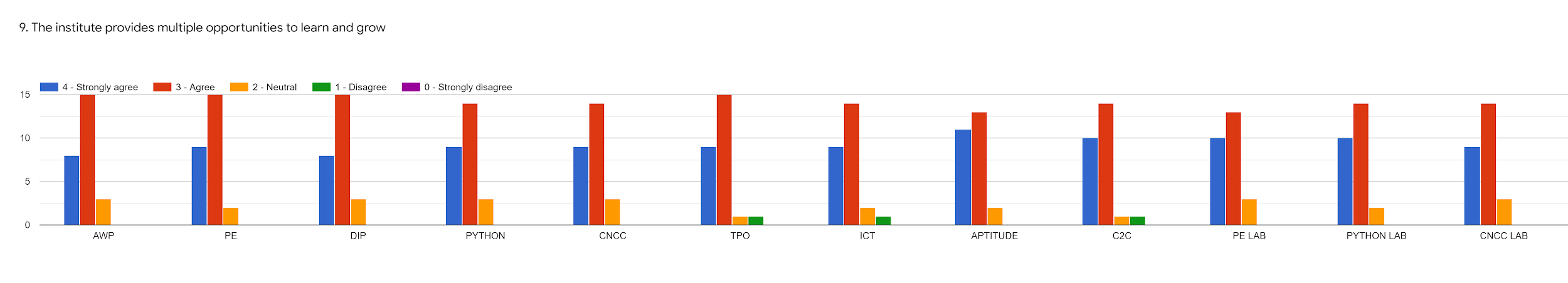 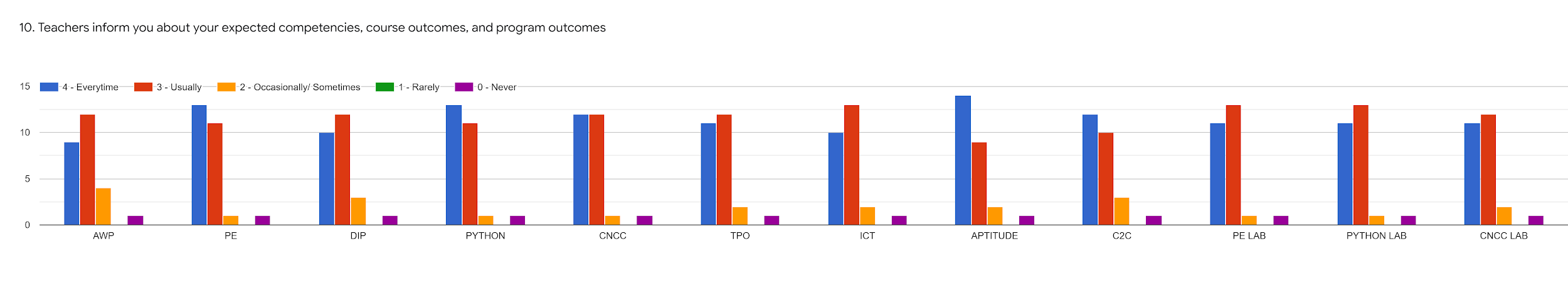 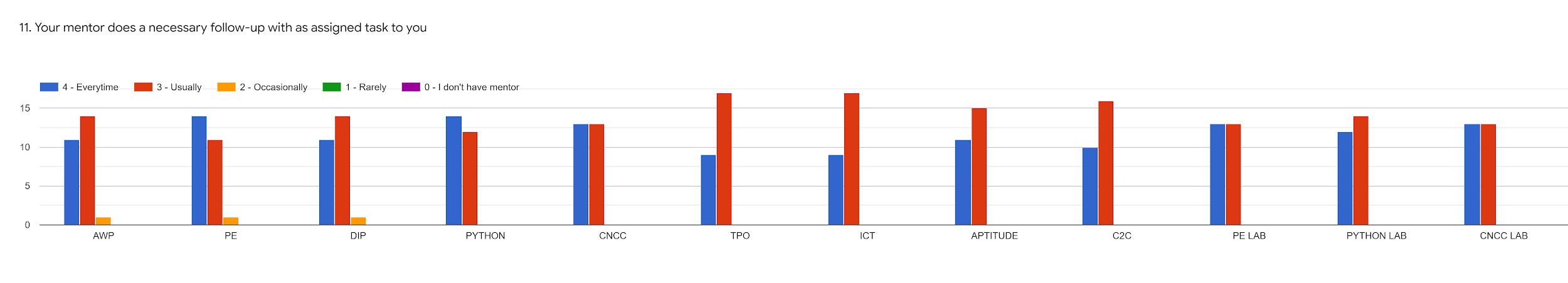 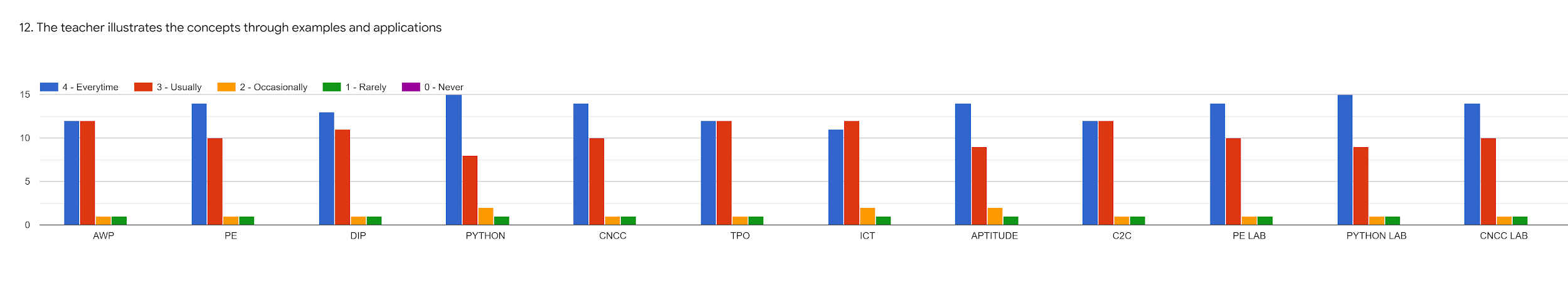 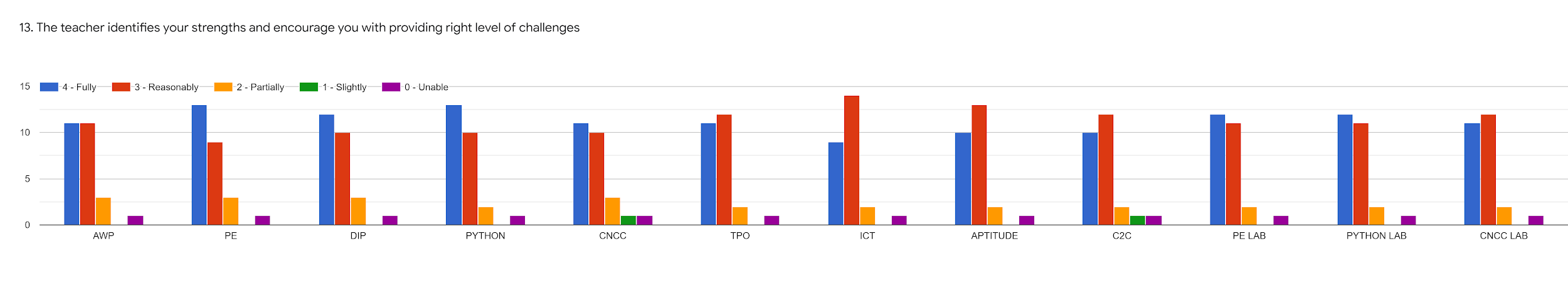 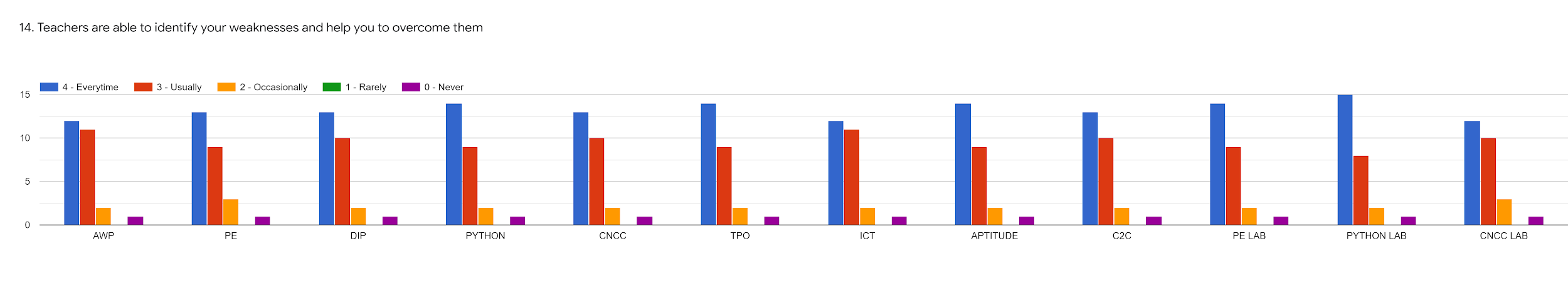 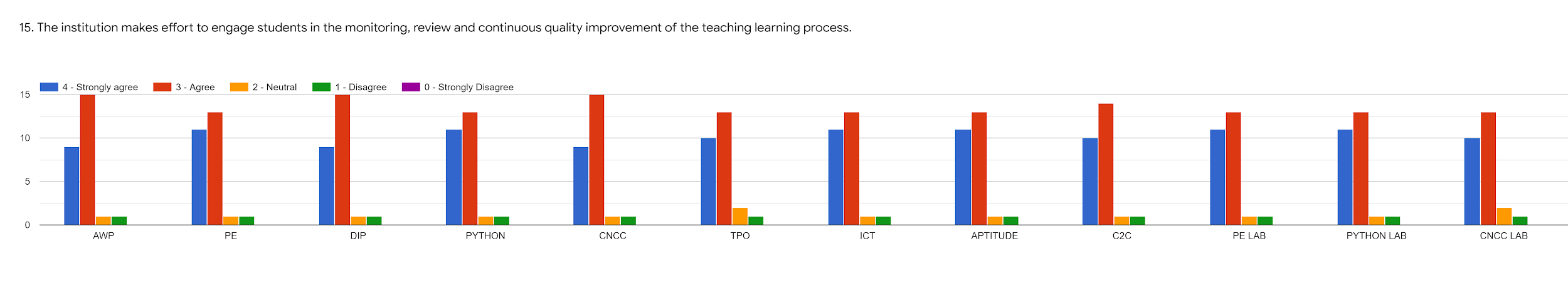 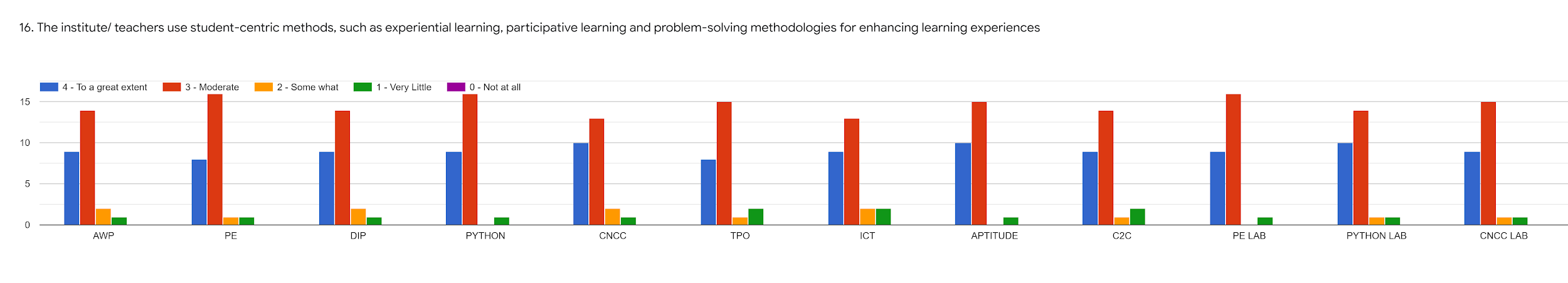 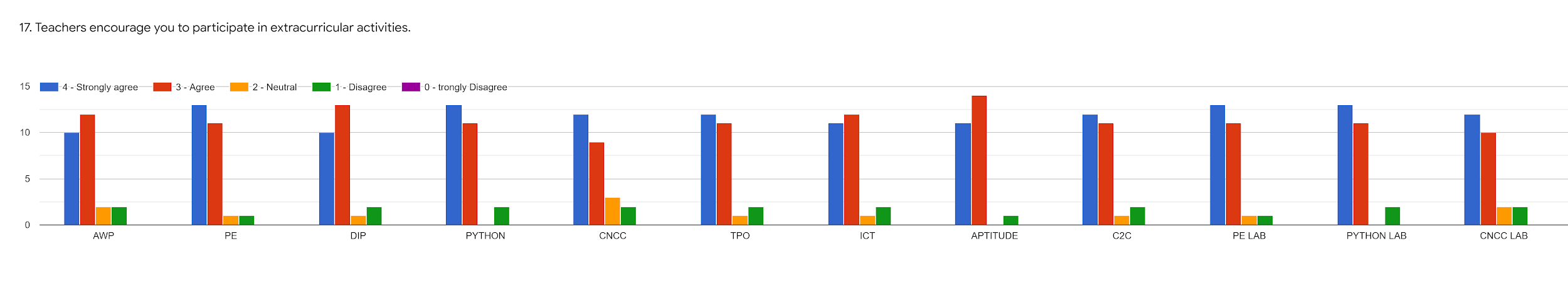 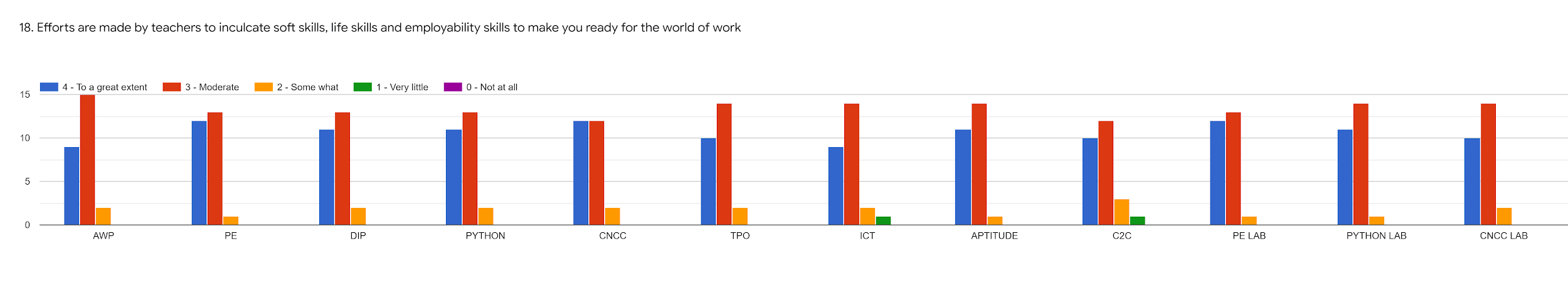 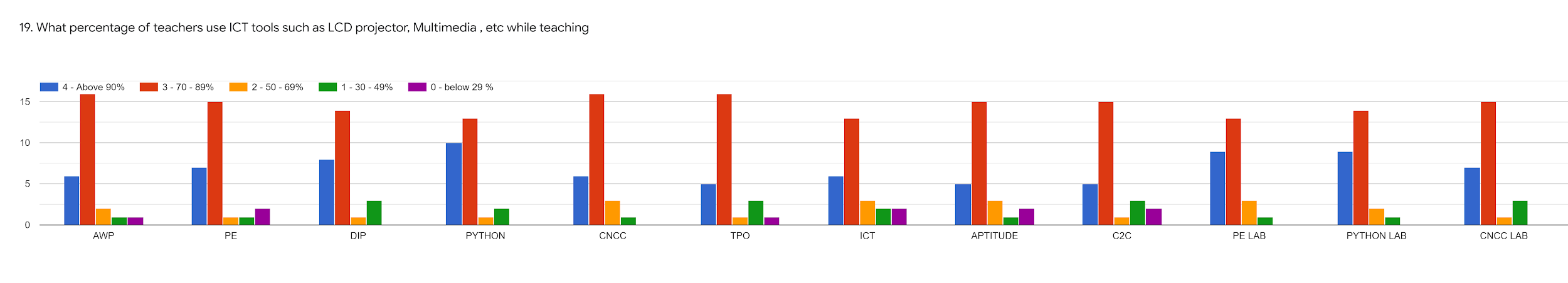 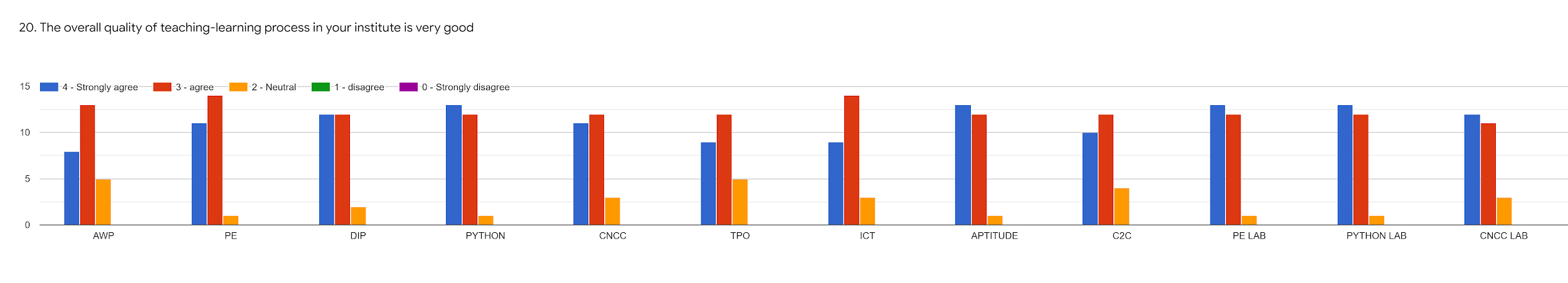 21. Give 3 observations/ suggestions to improve the overall teaching-learning experience of respective teachers
1.Try to conduct numerical concept in detail it is very difficult to understand in online form. 
2.Can you please reduce the online lecture time . All time will be spend on only mobile this cause a unhealthy lifestyle. 
3.Tearchers are help, encourage and support us in all types of events like technical.
.
OVERALL ANALYSIS